ТЕМАТИЧЕСКИЙ БЛОК
«Организация производства 
(по отраслям)»
ХЛЕБОЗАВОД
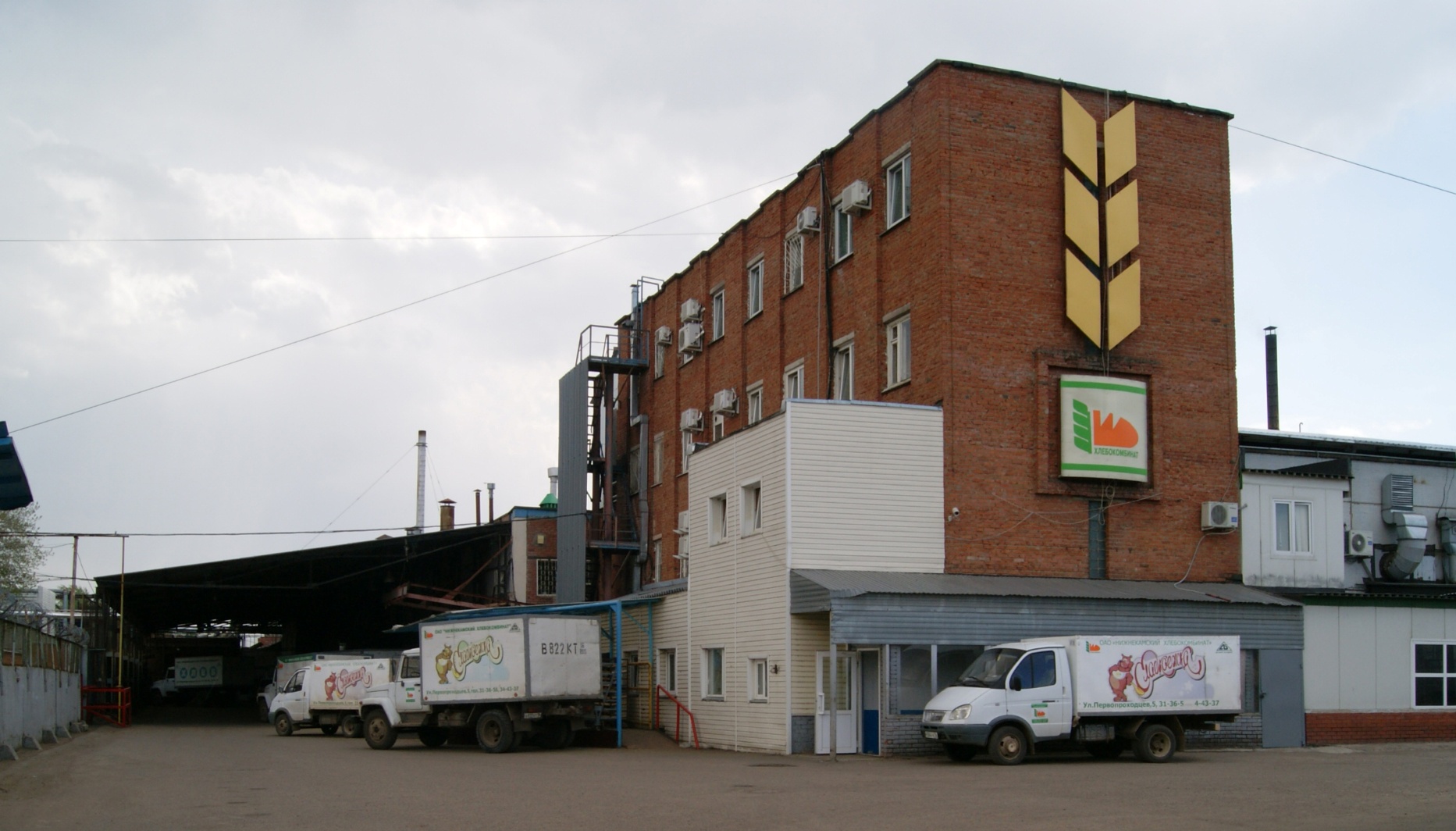 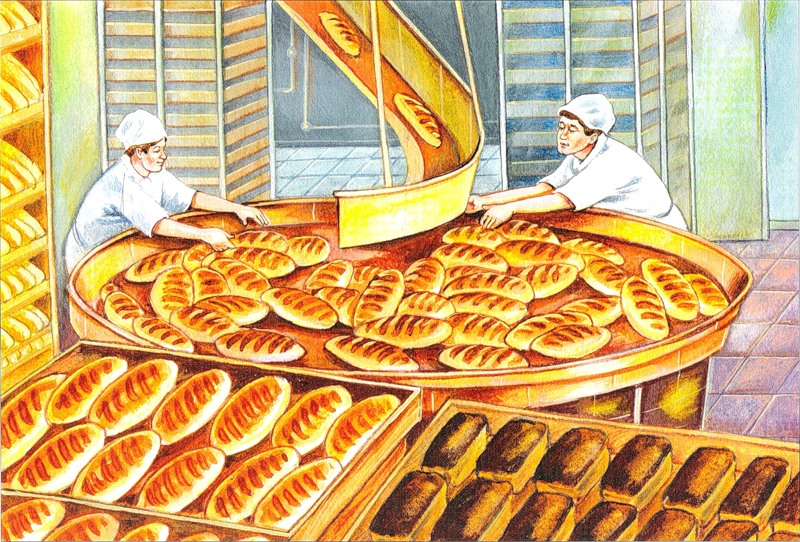 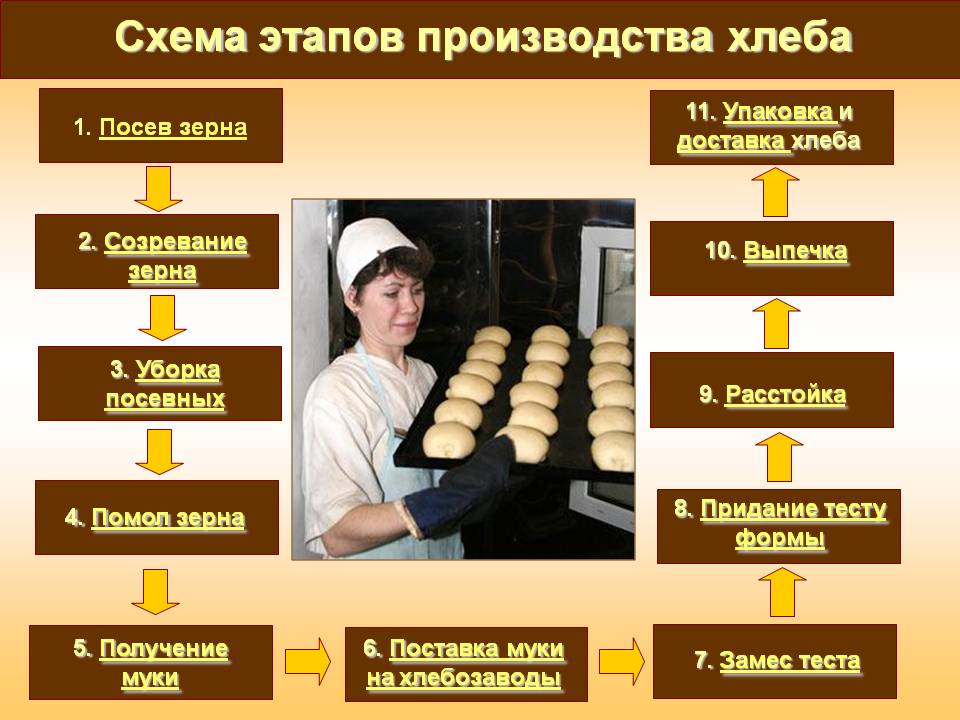 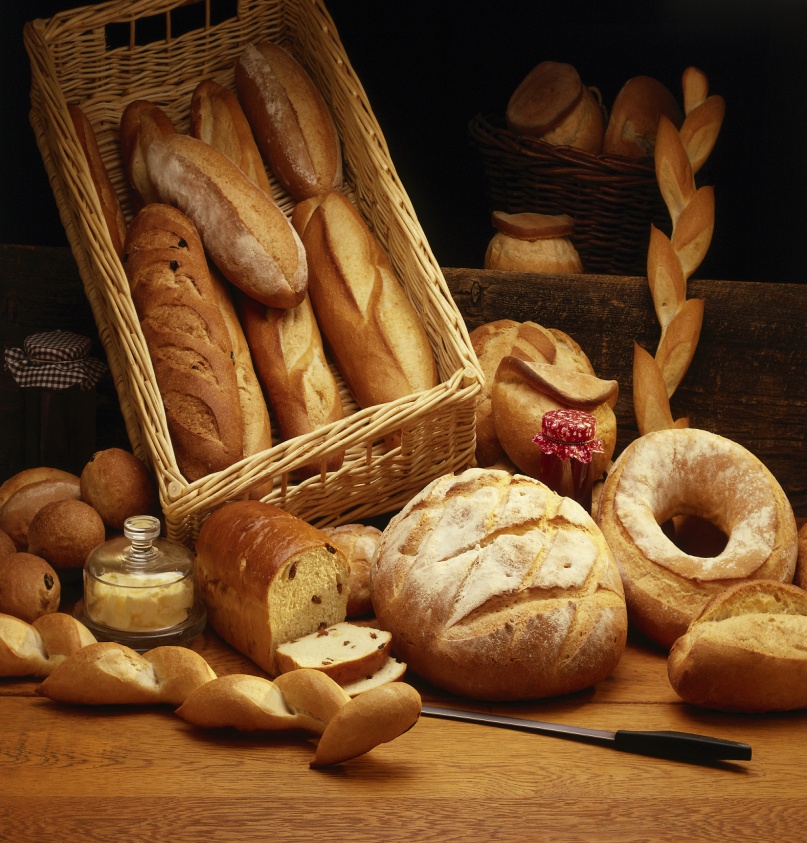 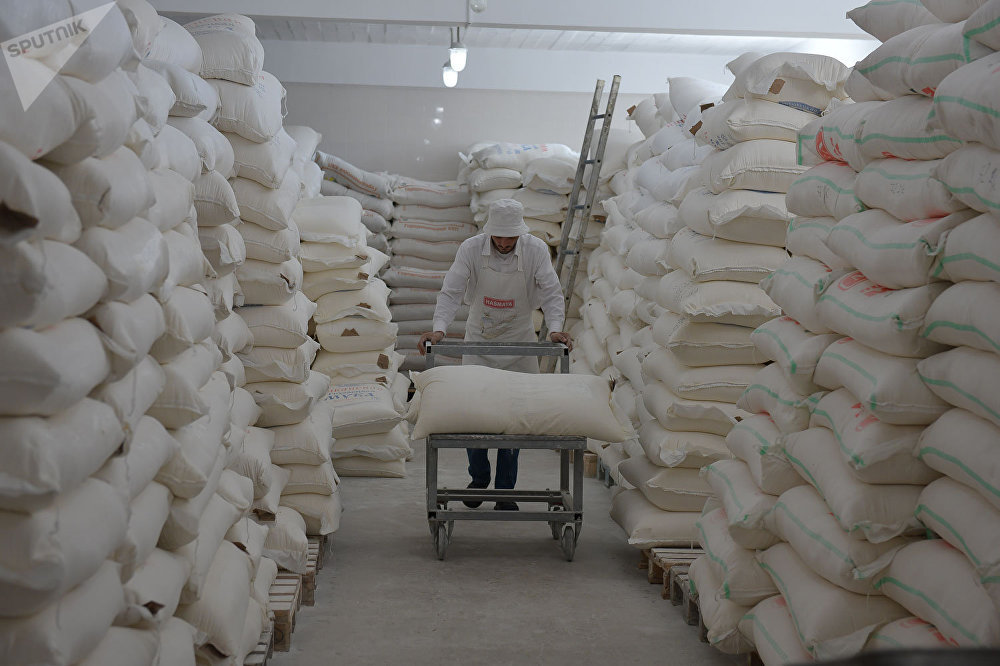 МУЧНОЙ
СКЛАД
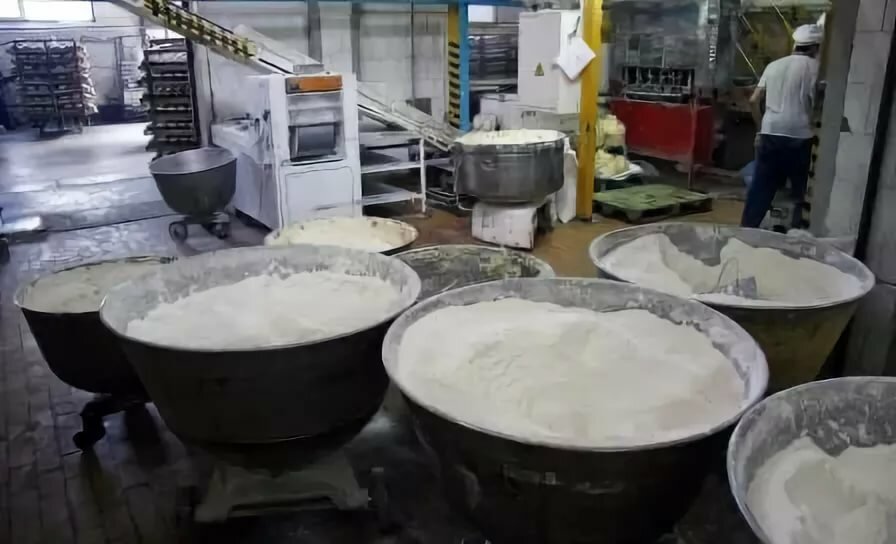 ТЕСТОМЕСИЛЬНЫЙ ЦЕХ
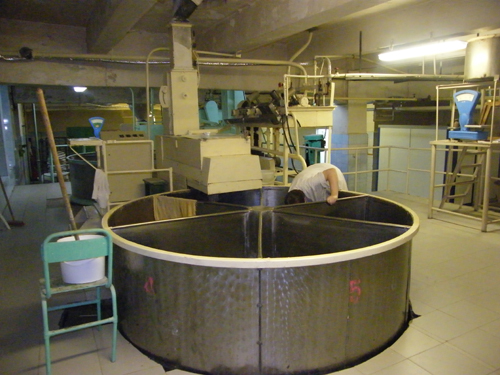 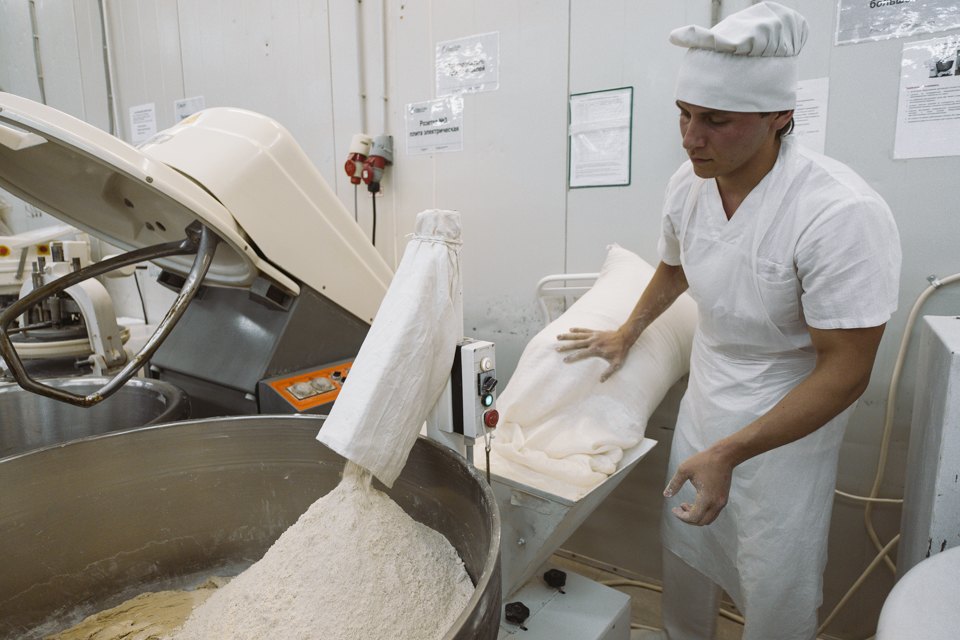 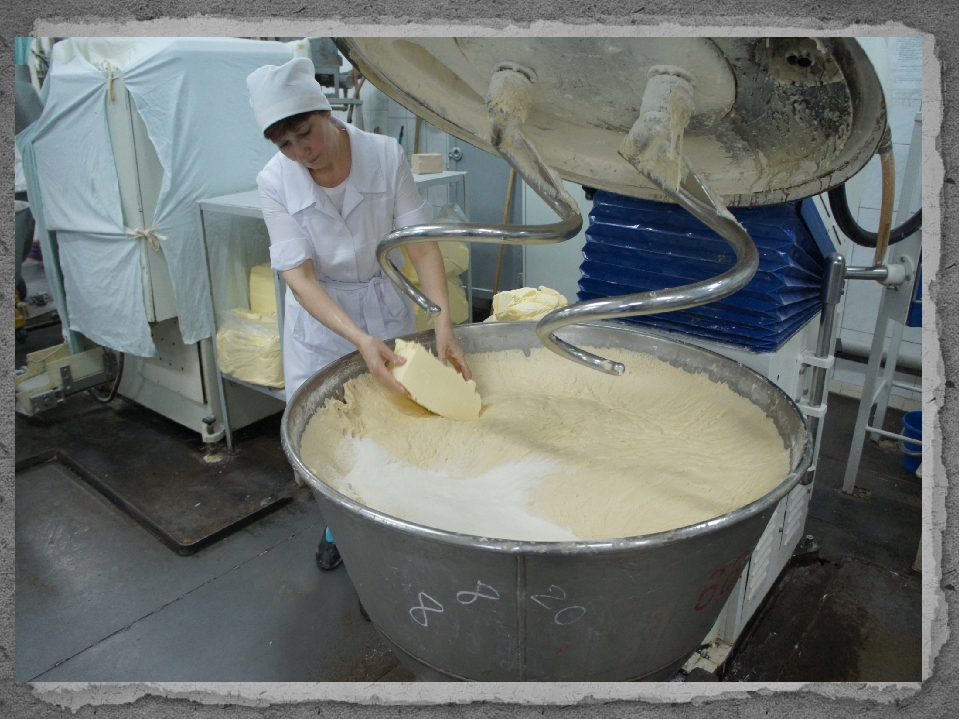 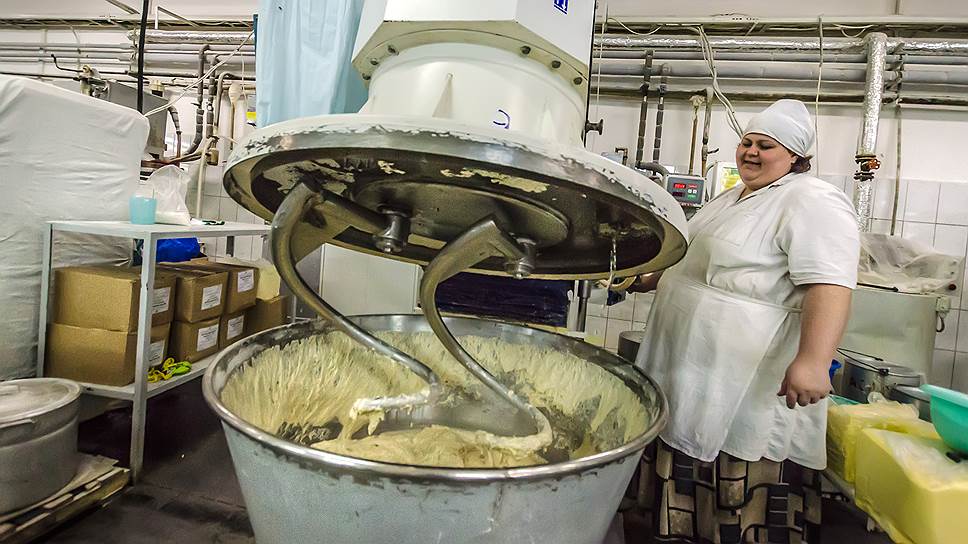 ФОРМОВОЧНЫЙ ЦЕХ
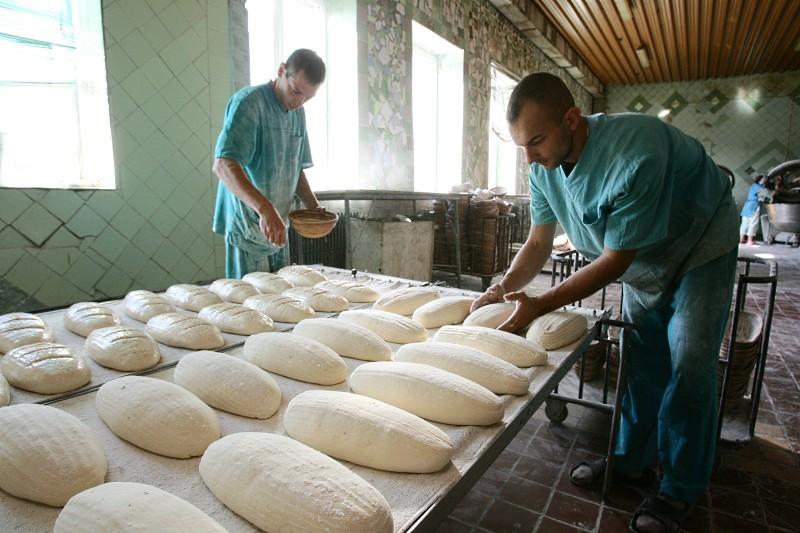 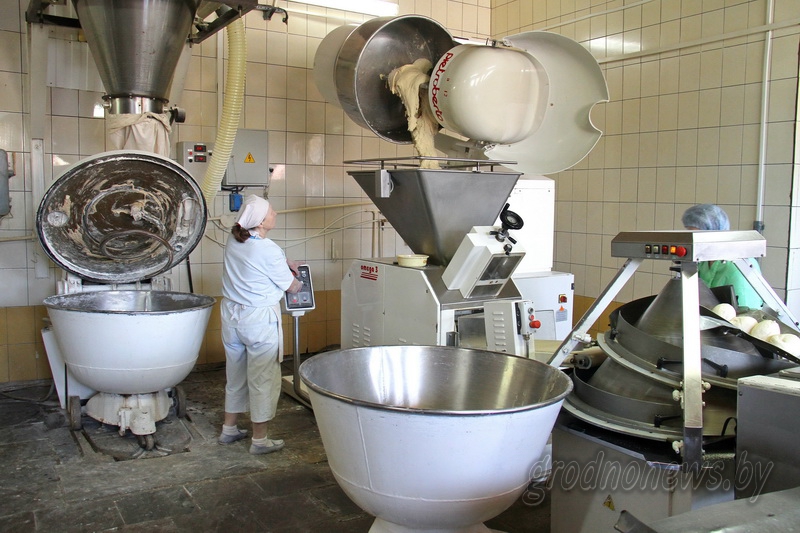 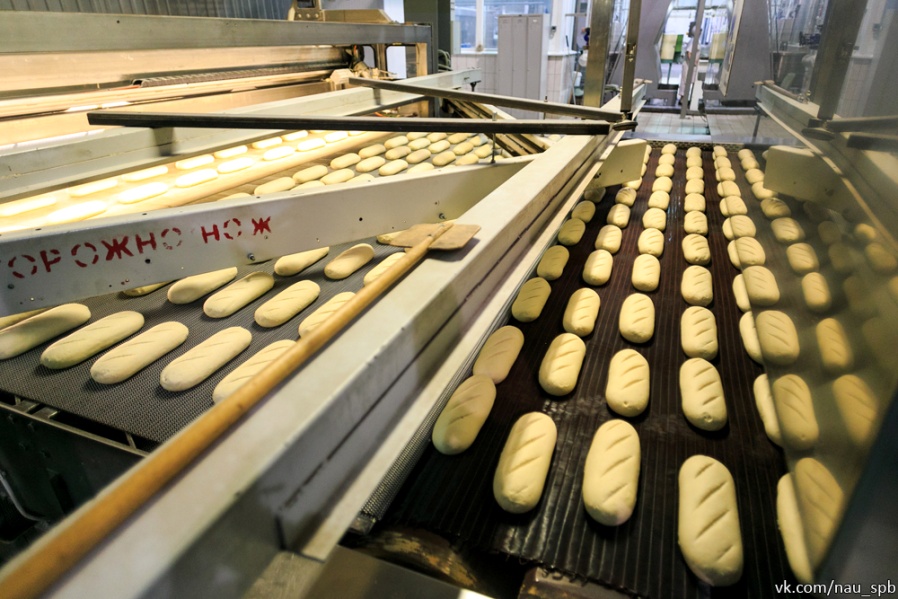 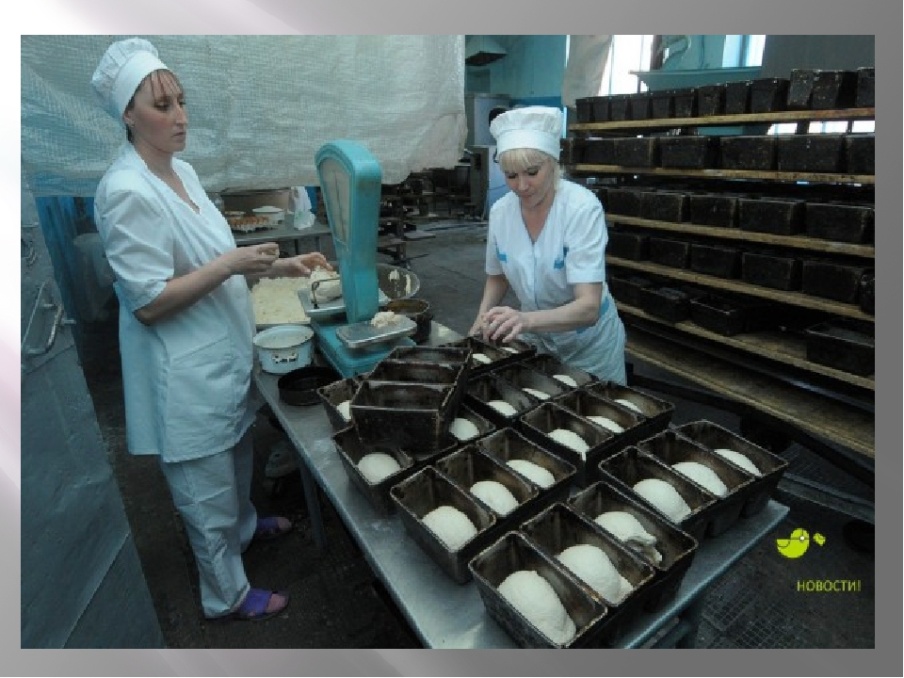 ПЕКАРНЫЙ ЦЕХ
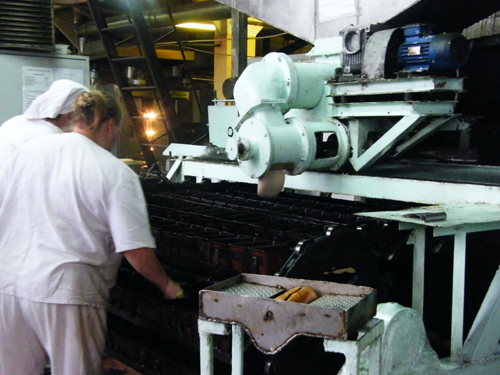 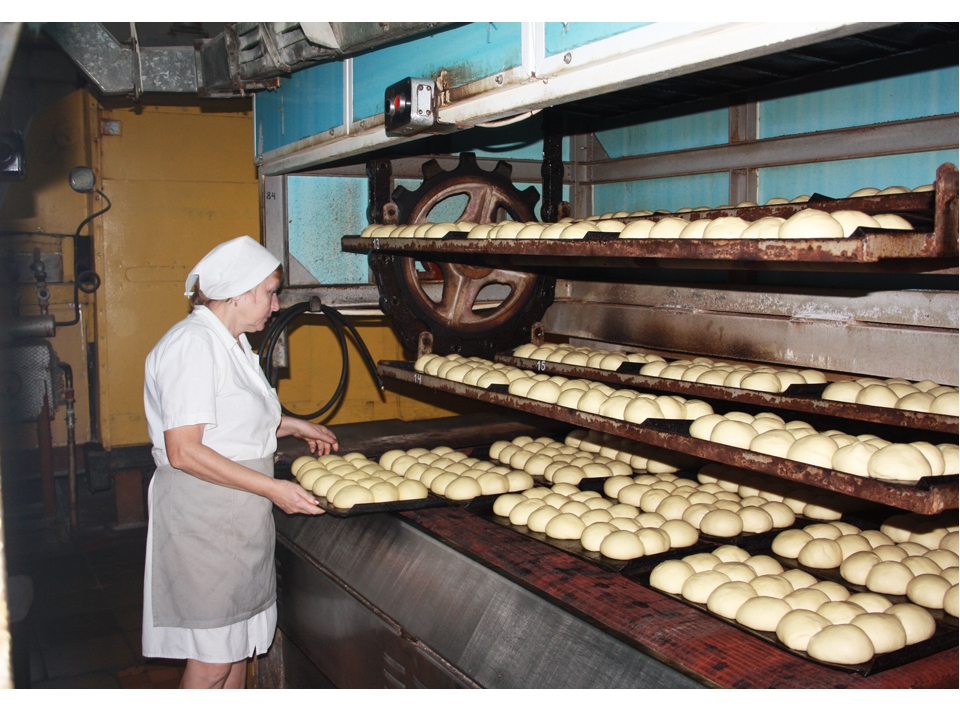 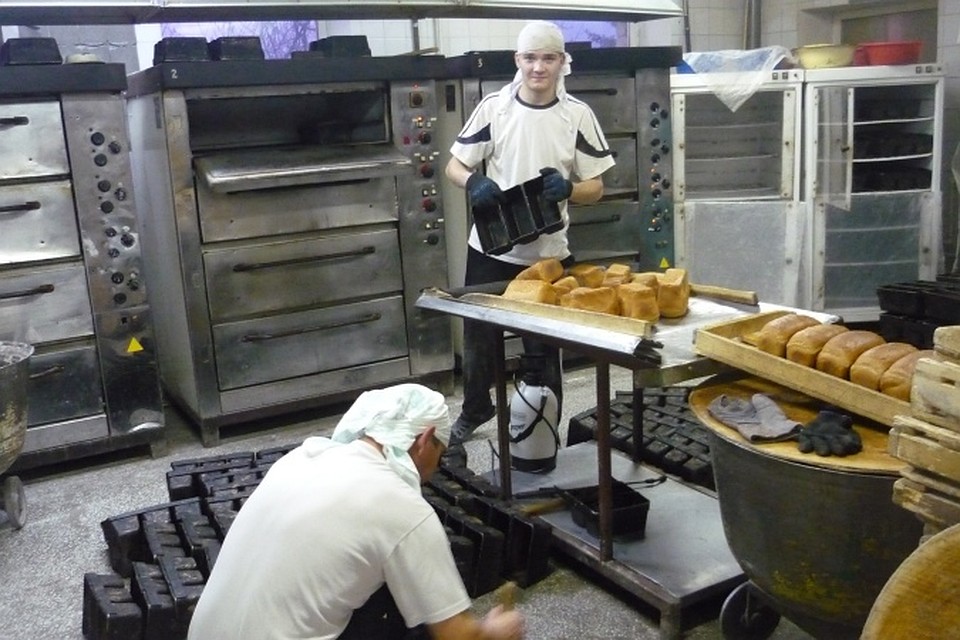 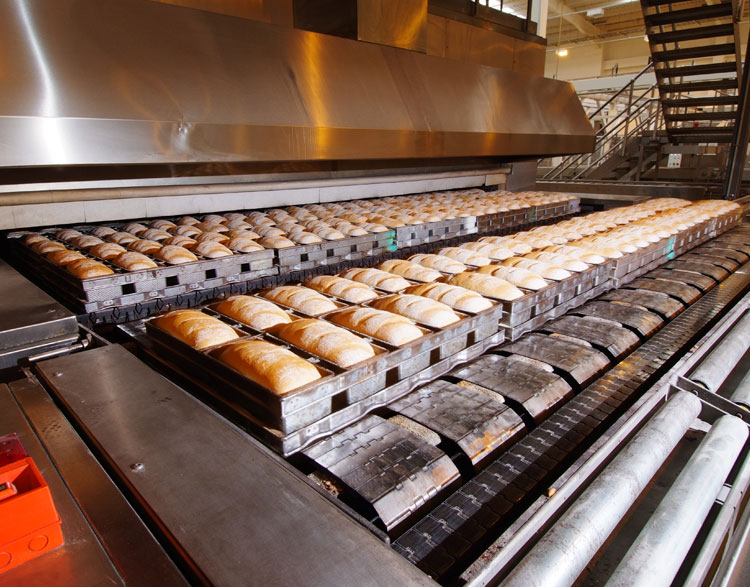 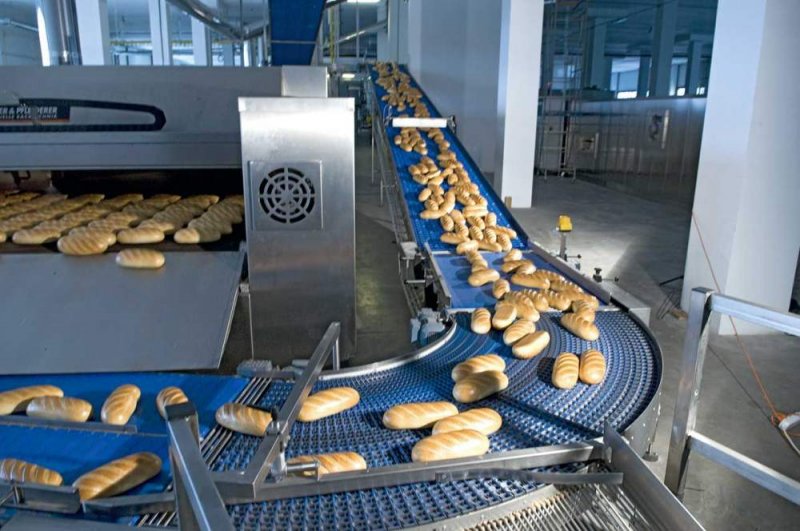 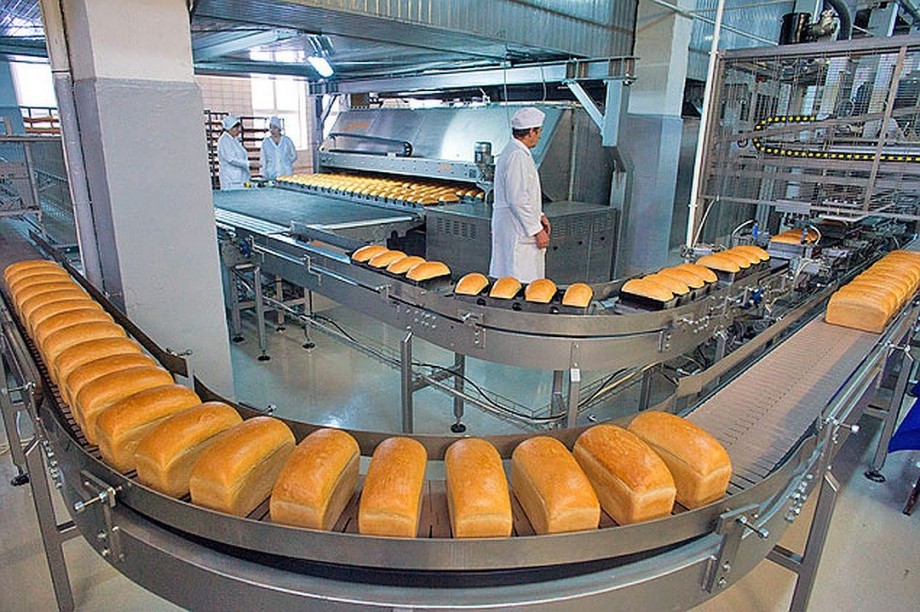 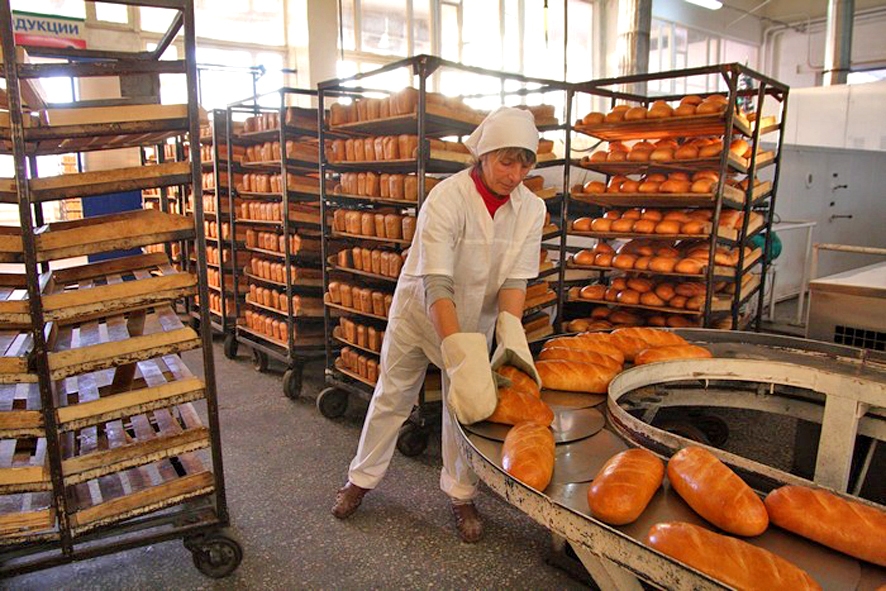 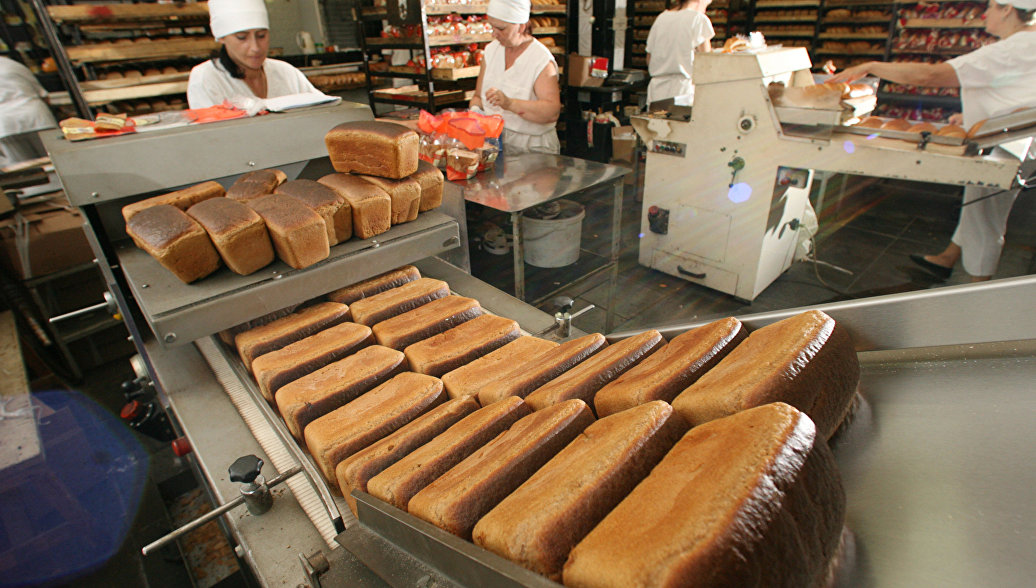 КОНДИТЕРСКИЙ ЦЕХ
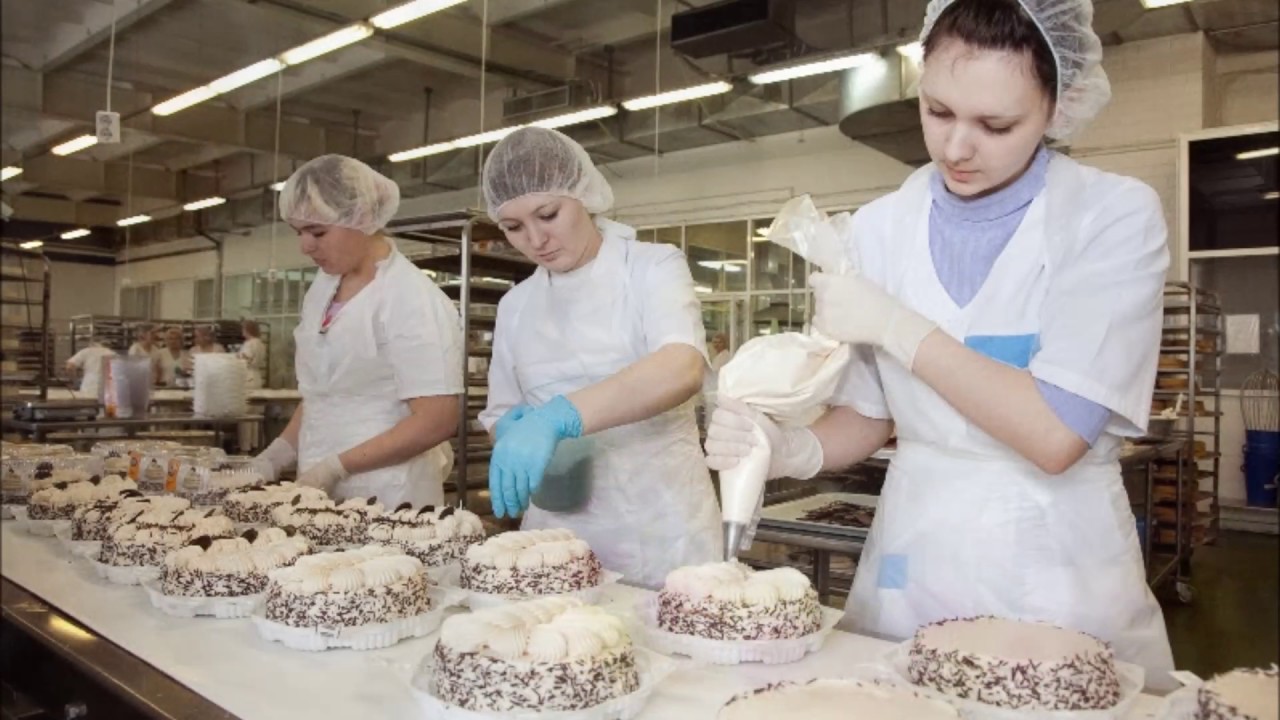 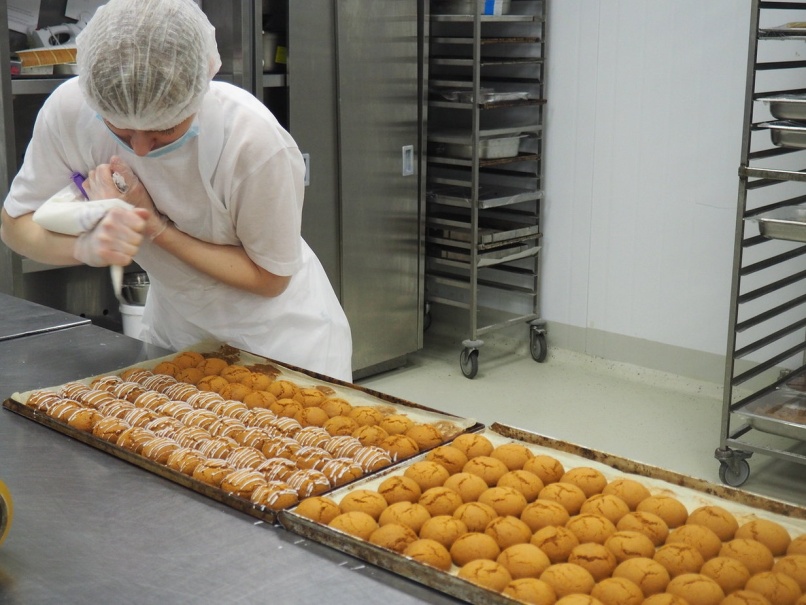 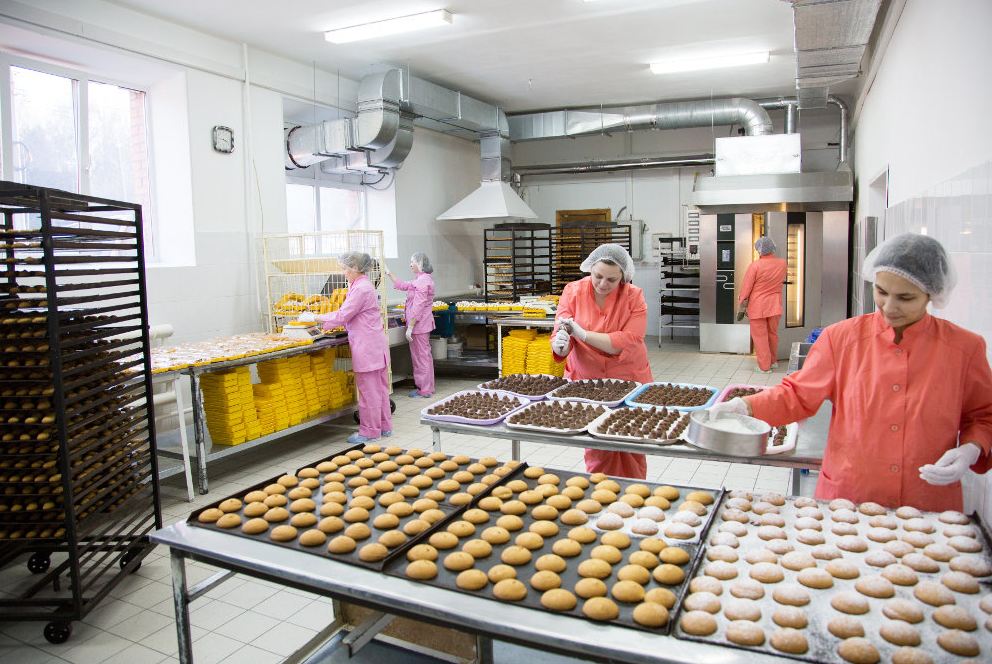 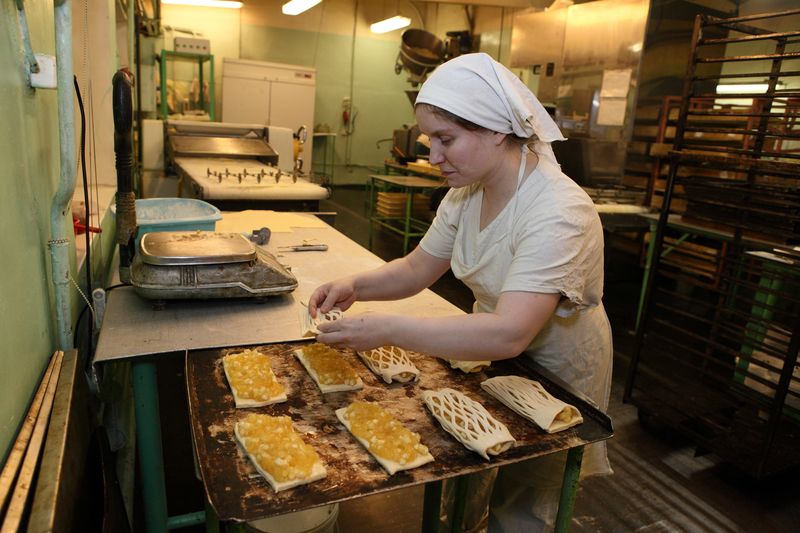 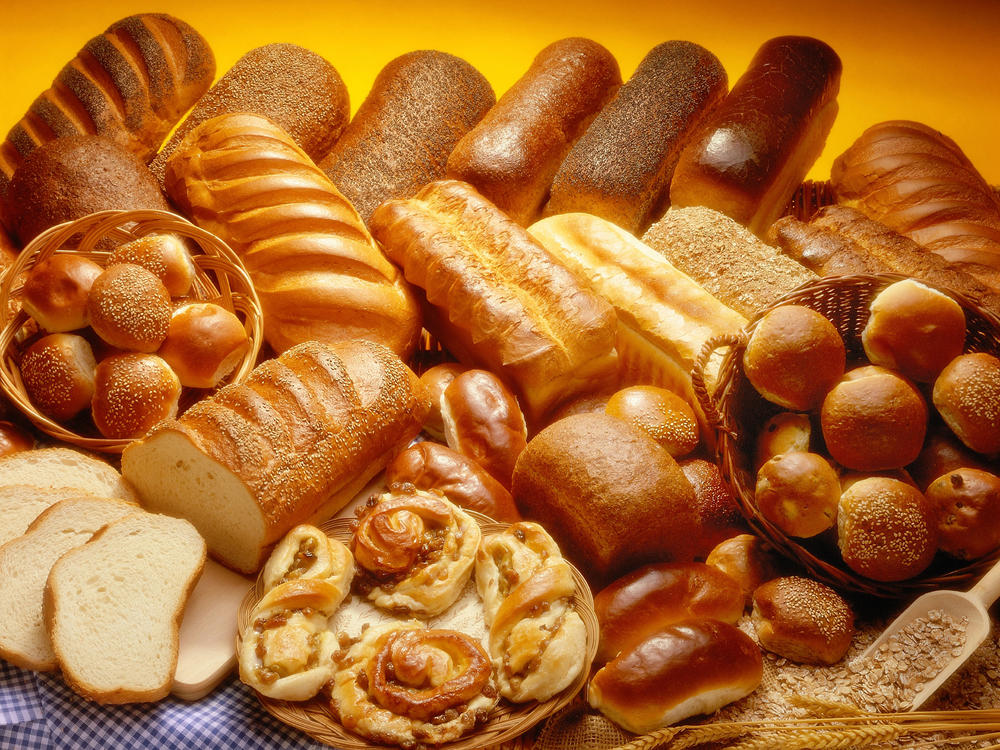 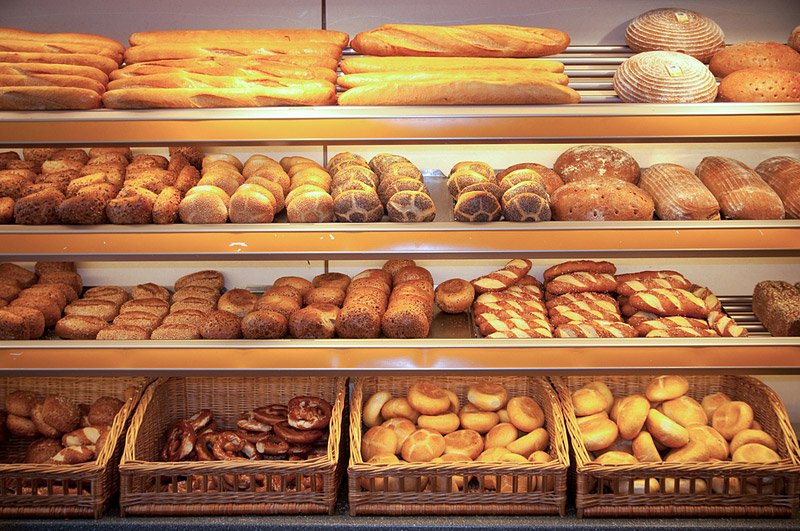